Українська СРР в умовах нової економічної політики
«… нова економічна політика… стала «передишкою», стратегічним відступом, який у найближчому майбутньому міг забезпечити ширший фронту для комуністичного наступу»
(Я.Грицак. «Нарис історії України»)
Причини впровадження НЕПУ
Закінчення бойових дій, перехід до мирного будівництва, початок відбудови господарства вимагали нової економічної програми;
Кризовий стан економіки, безперспективність політики «воєнного комунізму»;
Невдоволення селянства продрозкладкою спонукало збройні виступи проти радянської влади і диктувало необхідність нового підходу до проблеми відносин міста і села;
Спад європейського революційного руху вичерпав надії на швидке здійснення світової революції і допомогу західного пролетаріату.
Закінчення бойових дій, перехід до мирного будівництва, початок відбудови господарства вимагали нової економічної програми;
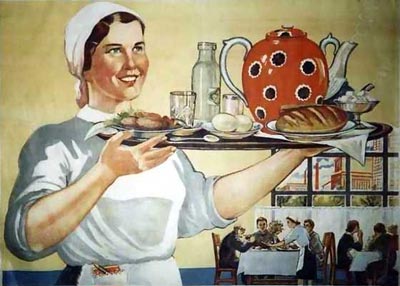 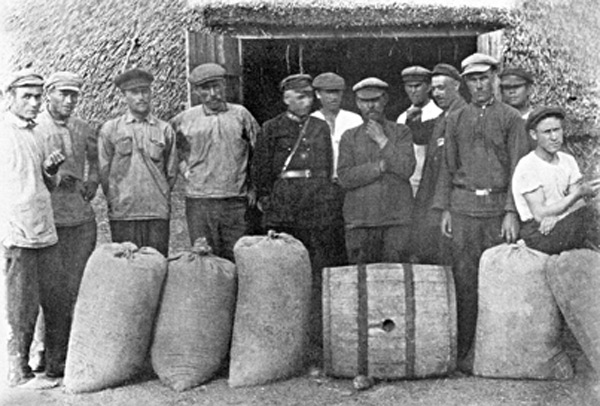